Ora de limba și literatura românăclasa a IV-a B
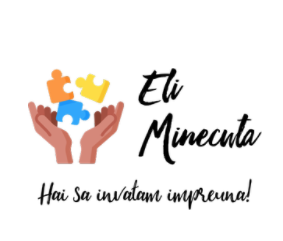 Verificarea temei
Anunțarea temeiTextul creativ cu titlu dat
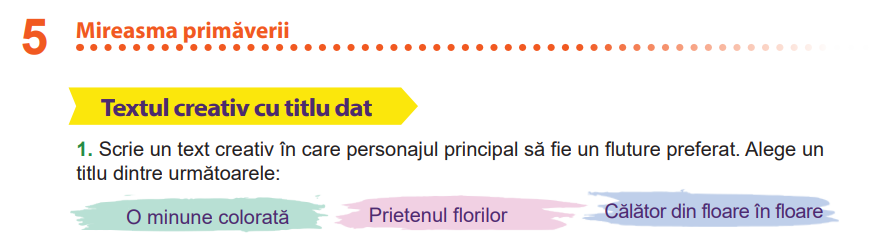 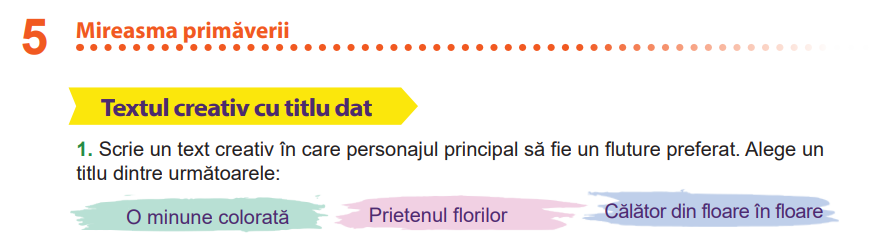 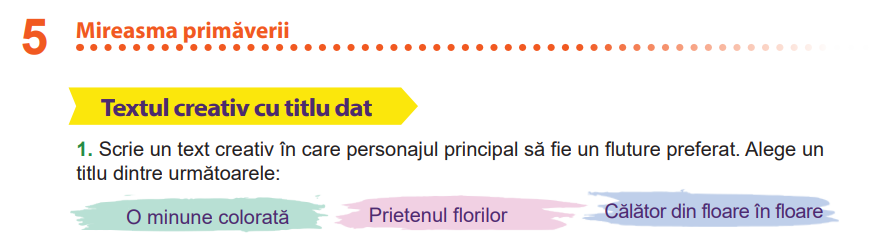 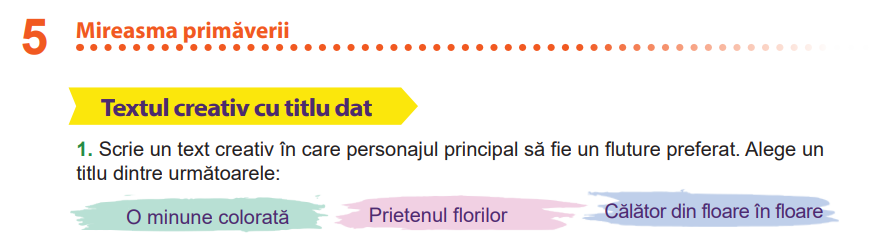 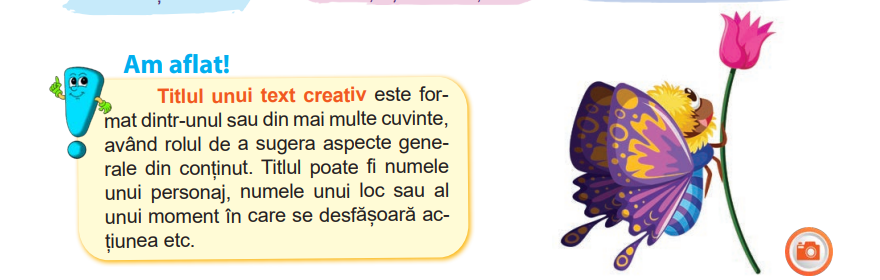 Părțile unei compuneri
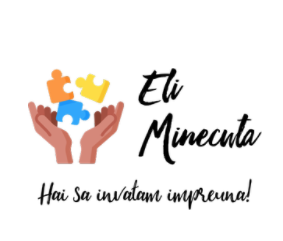 Elaborarea planului compunerii împreună cu elevii
Introducere:
 timpul, locul, apariția fluturelui/fluturilor
Exemplu:
	A sosit primăvara. Gingaș, cu aripioare poleite în 
culori vii, fluturele dă târcoale unui câmp multicolor, plin cu flori superbe.
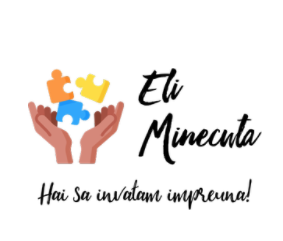 Elaborarea planului compunerii împreună cu elevii
Cuprins
Un motiv / o cauză pentru care fluturele este ...
Întâlnirea fluturelui cu ...
Exemplu:
	Bate rapid din aripioarele delicate, indecis asupra 
cărei flori să poposească.
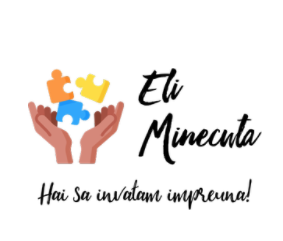 Elaborarea planului compunerii cu elevii
Cuprins
Sugestii de expresii frumoase

aripioarele delicate
o floare sângerie, bogată în petale
se odihnește pe corola mândră a florii
îşi potolește setea
razele calde ale soarelui blând
zburdă ca un mielușel
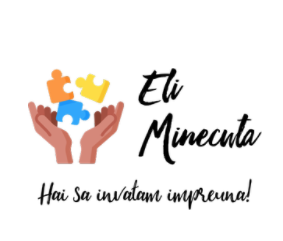 Elaborarea planului compunerii cu elevii
Încheiere 
Fluturele se îndepărtează/ adoarme...
Dansul/Joaca fluturelui ia sfârșit.
Exemplu:
	Spre seară dansul fluturelui ia sfârşit. Se îndepărtează discret, îndreptându-se spre linia orizontului.
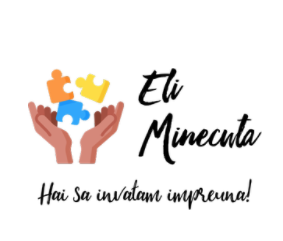 Elaborarea compunerilor
Timp de lucru: 20 minute
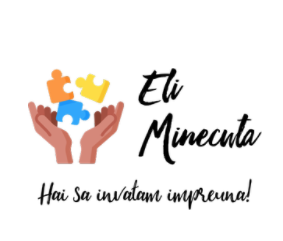 Aprecierea compunerilor
Respectarea celor trei părți obligatorii ale unei compuneri
Legătura dintre conținut și  titlul textului
Utilizarea expresiilor artistice
Exprimarea coerentă/logică
Aspectul lucrării (scris caligrafic, încadrarea în pagină...)
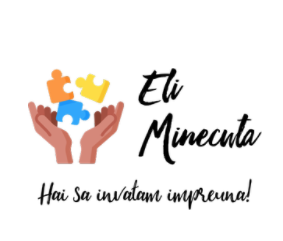 Sursa: https://mconline.ro/2011/05/compunere-descrierea-unui-fluture-zbor/#google_vignette